Collection livrets ouvriers (265895)
June 18 2009 at 4:06:06
Conseil national de Protection de la jeunesse et Comité de Protection de la jeunesse (4027077)
October 20 2015 at 2:10:35
Correspondance de Charles-Quint et d'Adrien VI (4233113)
March 29 2016 at 4:03:26
Du salaire (328979)
February 11 2010 at 1:02:49
Fonds Alex Fontaine-Borguet (265293)
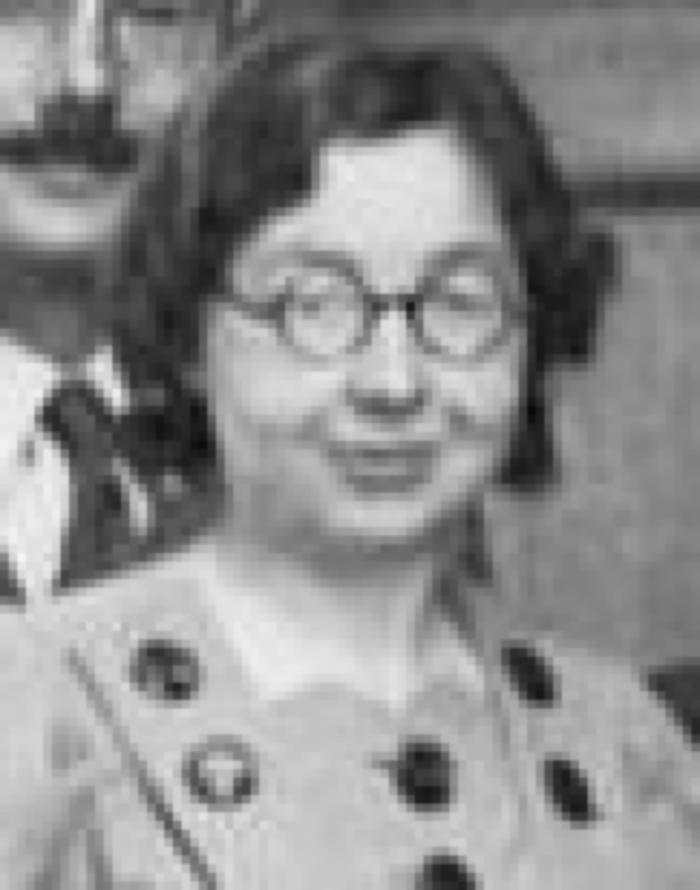 June 17 2009 at 11:06:37
Fonds Christian Léonet (265329)
June 17 2009 at 12:06:10
Fonds d'archives d'institutions (526008)
February 18 2011 at 11:02:36
Fonds Grévesse (265306)
June 17 2009 at 11:06:32
Fonds USC Grâce-Berleur (265129)
June 16 2009 at 4:06:51
Histoire du mouvement ouvrier en Belgique 1830-1914 : Table des matières (3753425)
March 26 2015 at 2:03:42
L'Eglise et la morale: tome second: misère - mendicité - crime (2111386)
December 14 2012 at 1:12:44
Oeuvres de Ph. De Marnix de Sainte Aldegonde : écrits politiques et historiques (327912)
February 11 2010 at 1:02:45
Révélations historiques en réponse au livre de Lord Normanby intitulé "A year of revolution in Paris". Tome 1 (317178)
December 23 2009 at 11:12:11
Révélations historiques en réponse au livre de Lord Normandy intitulé "A year of revolution in Paris". Tome 1 (327604)
February 11 2010 at 1:02:44
Révolutions historiques en réponse au livre de Lord Normanby intitulé "A year of revolution in Paris". Tome 2 (317179)
December 23 2009 at 11:12:01